KLF Design Meeting November 21, 2024
P. Degtiarenko
10% Radiator                       20% Radiator
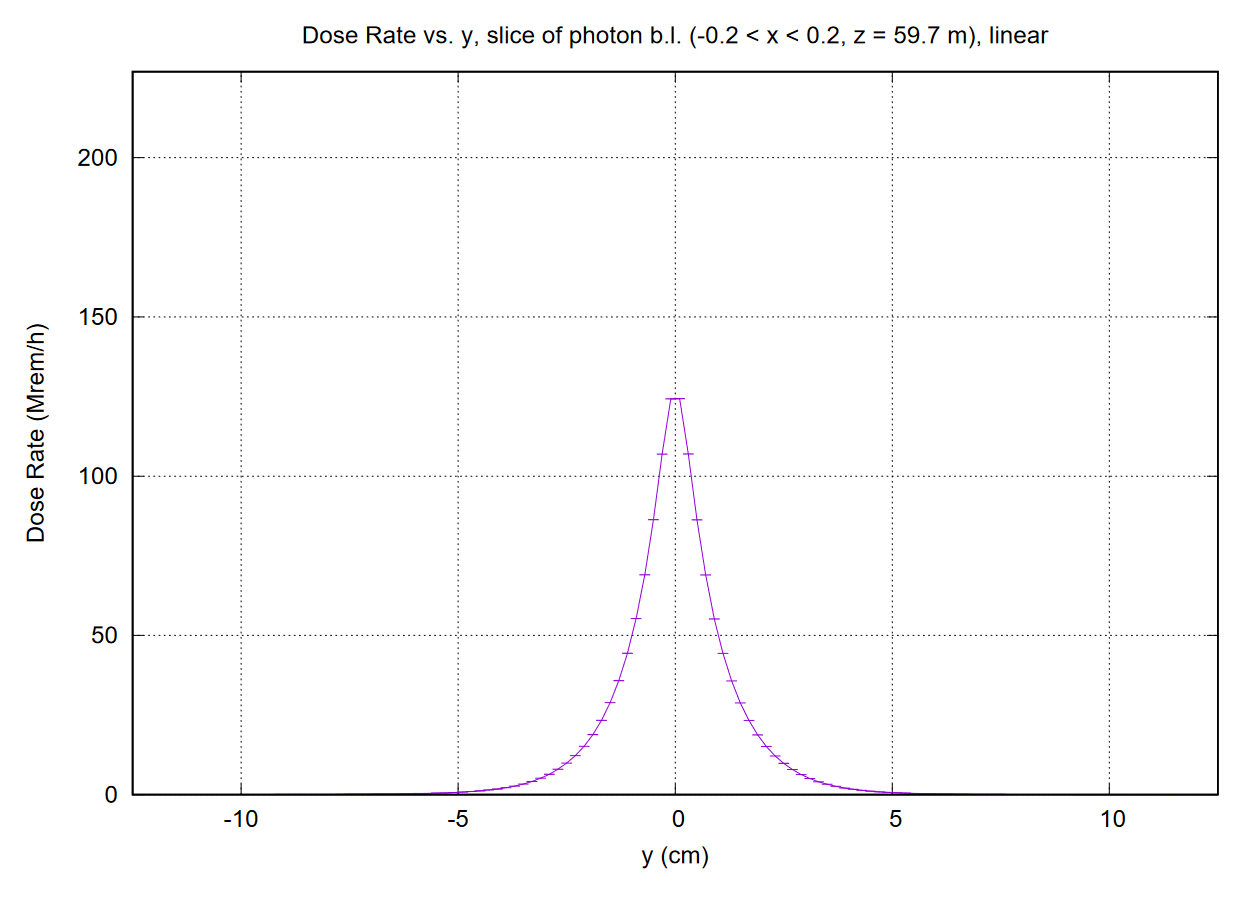 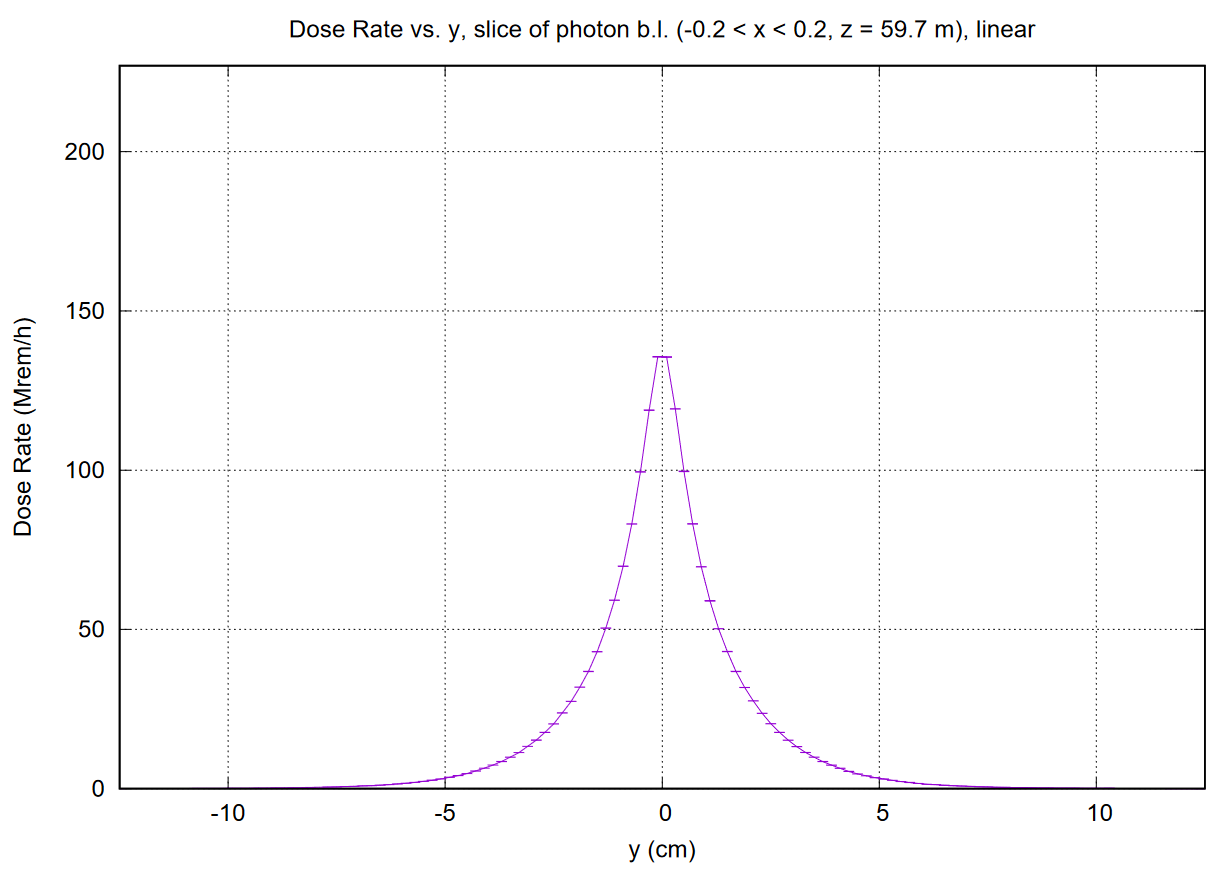 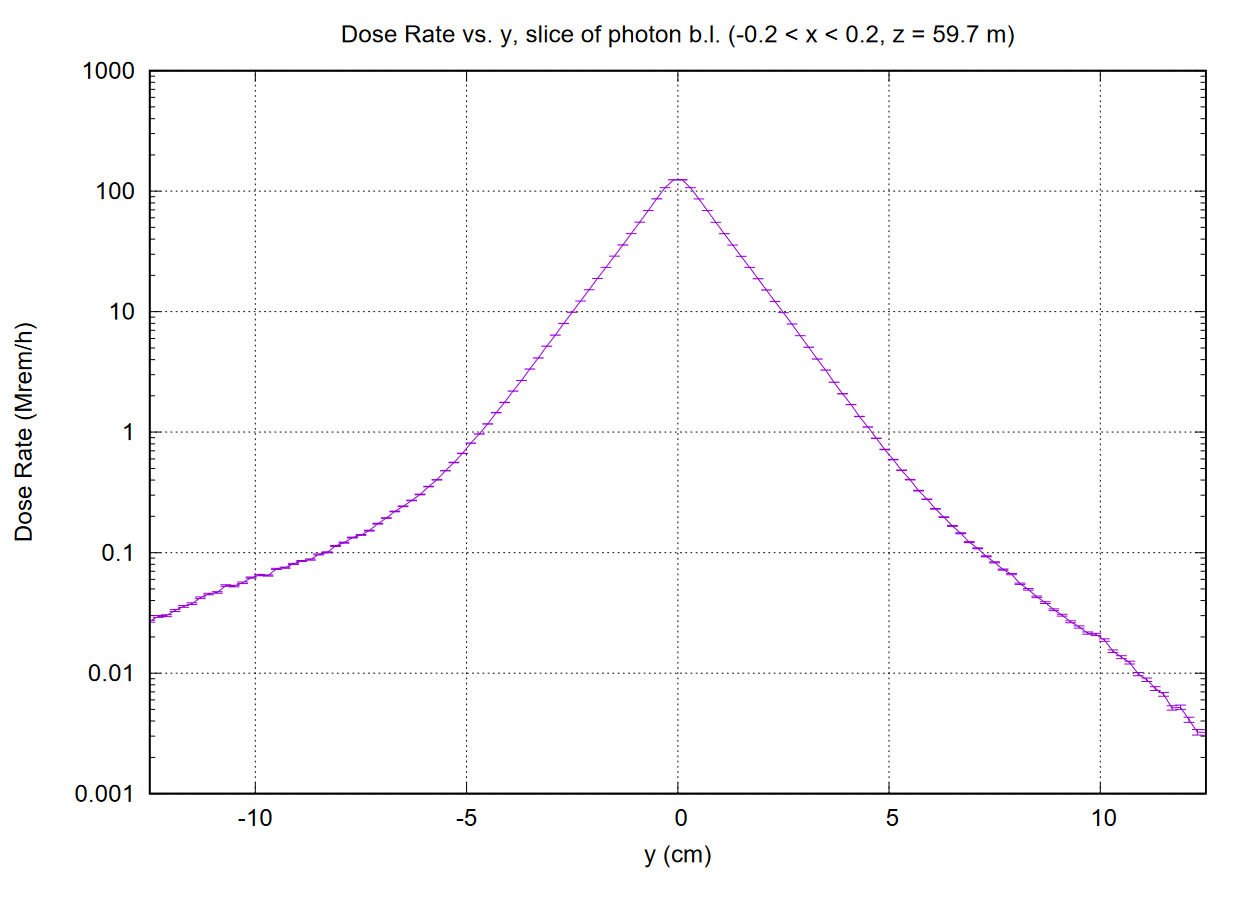 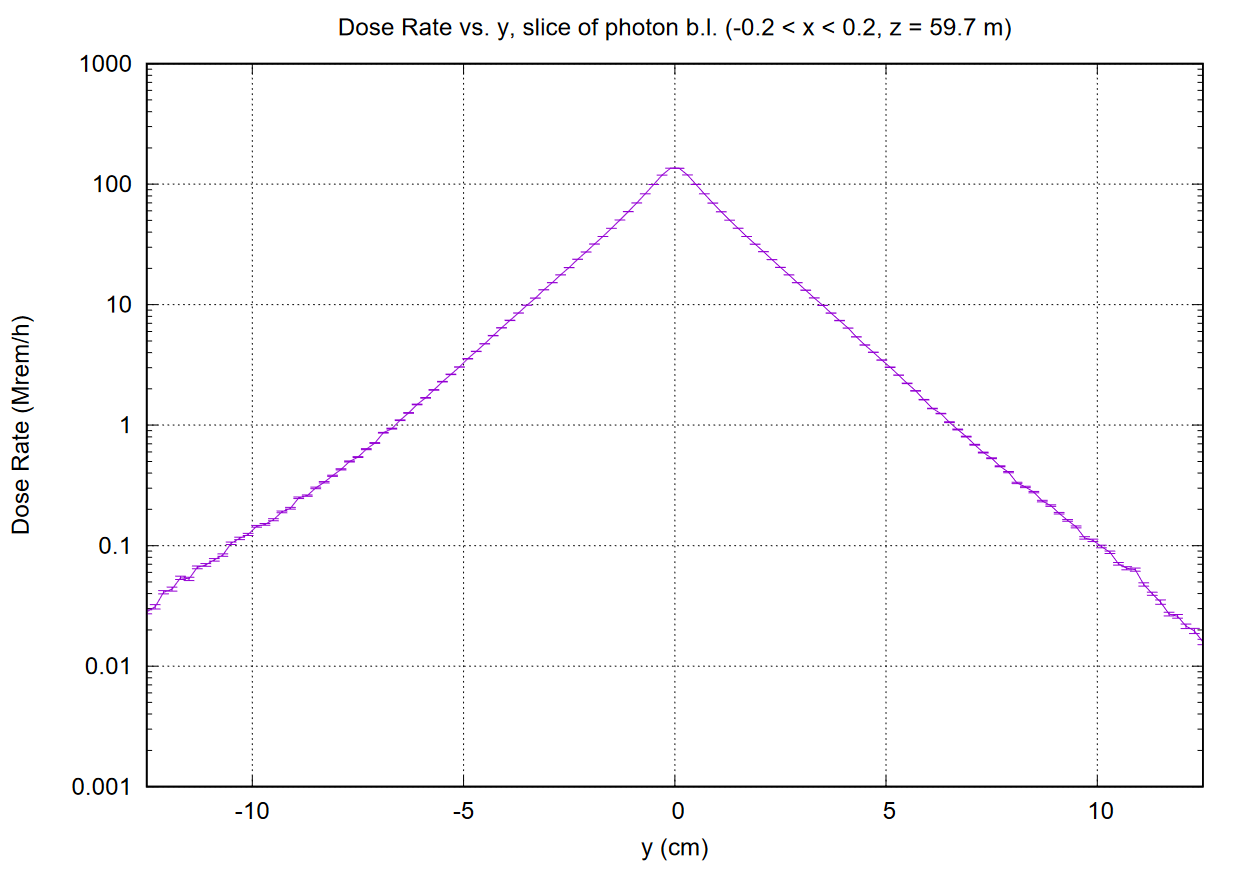 10% Radiator                       20% Radiator
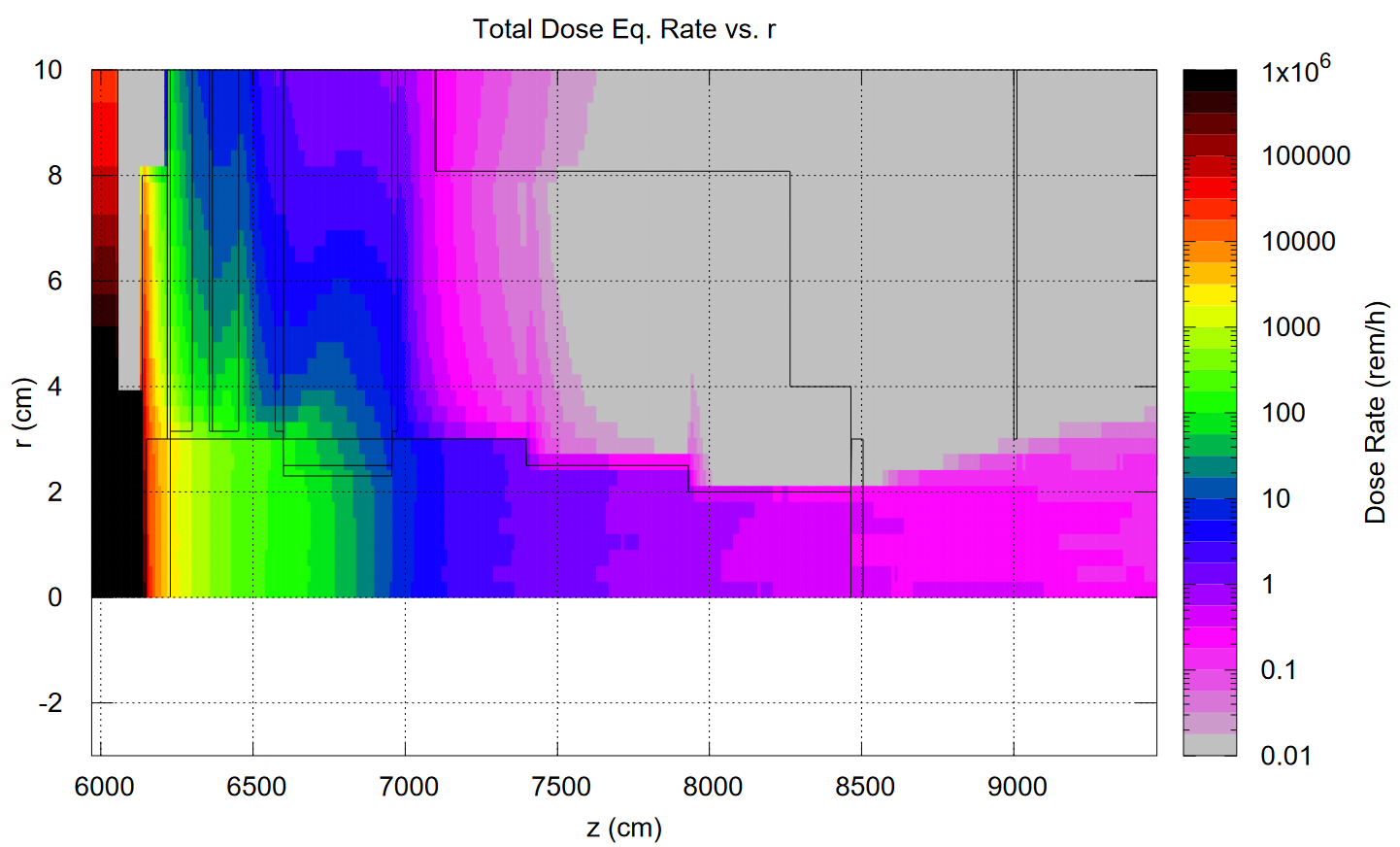 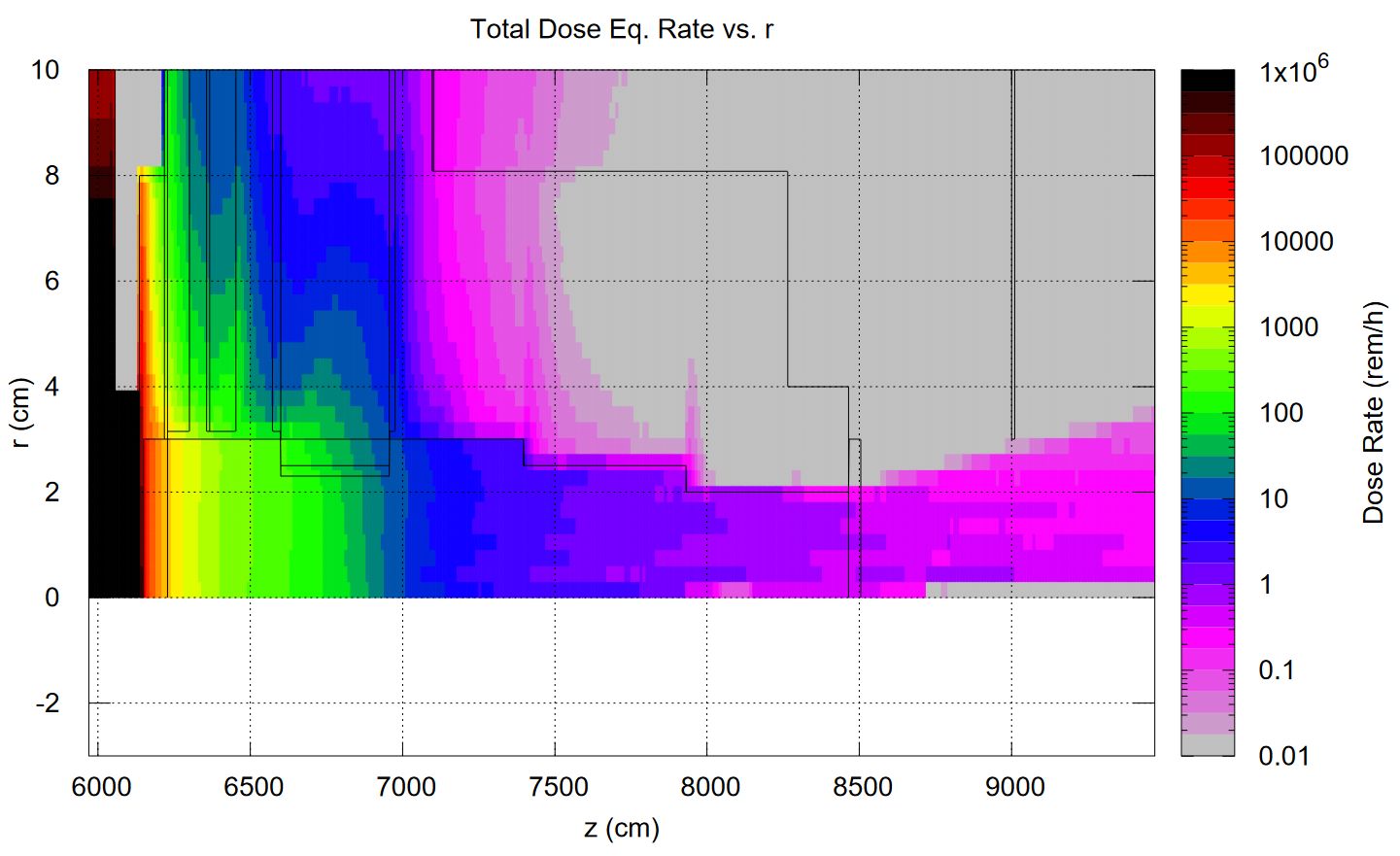 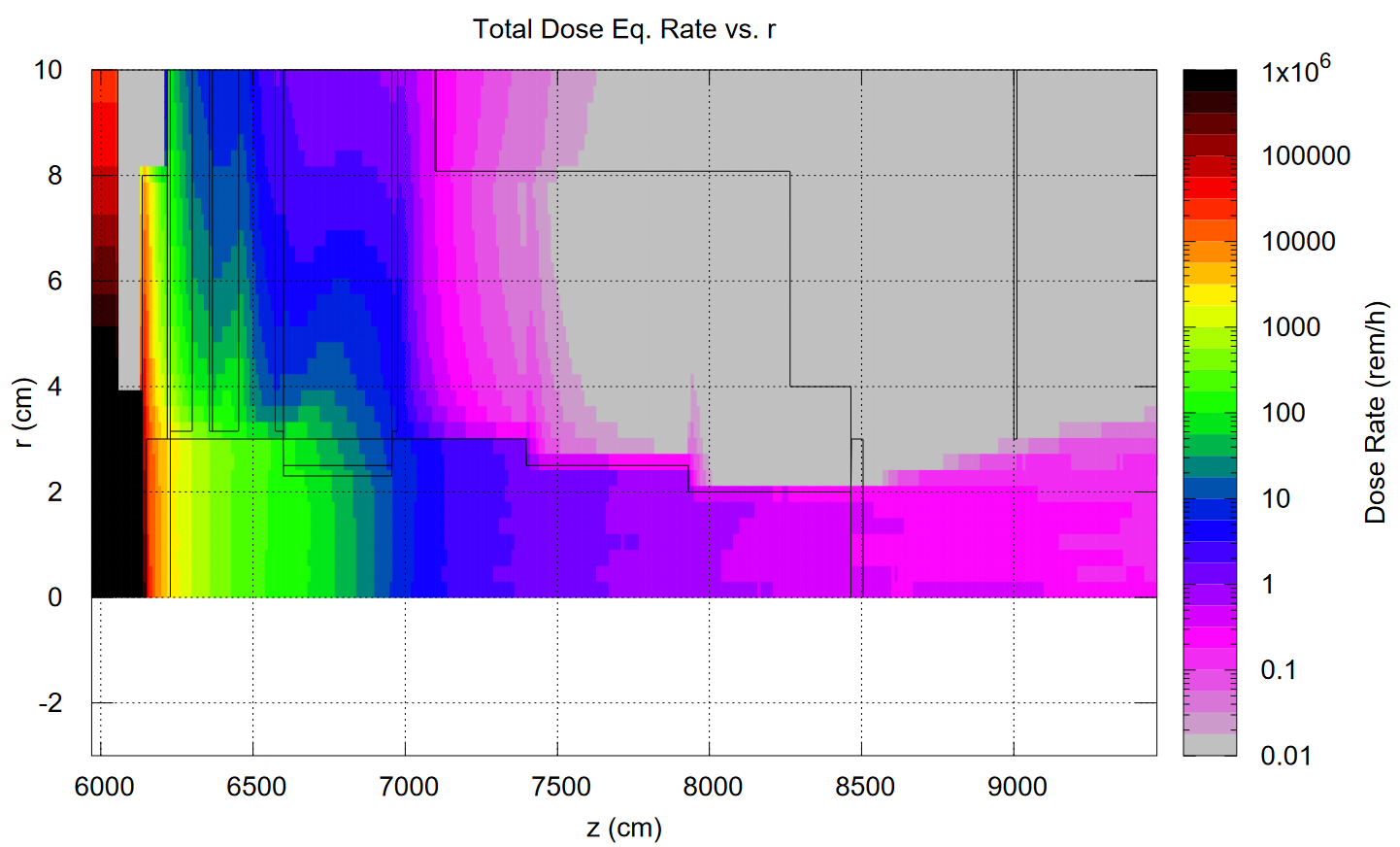 High threshold, CuW 14 cm, BL Shielding, 20%